（募集）韓国海洋大学校への短期派遣
東京海洋大学では、平成２８年度文部科学省「大学の世界展開力強化事業」に採択されたことを受け、本学と上海海洋大学（中国）、韓国海洋大学校（韓国）の３大学で単位互換を伴う学生相互派遣の実現を目指した事業を開始しました。その一環として実施する韓国海洋大学校への短期派遣（シンポジウム参加、大学見学、研究室１日体験等を実施）の参加者を募集します。
（派遣日程）平成２９年８月２３日（水）～８月２６日（土）
（募集人数）４～５名程度（応募者多数の場合は、選抜を行います。）
（応募資格）学部３・４年次生（大学院進学希望者・予定者に限る）、大学院生（修士課程）
（応募方法）参加を希望する学生は、６月１６日（金）までに国際・教学支援課管理係又は、越中島地区事務室教育支援係に申し出たうえで、受付簿に記入すること。
（ その他 ）不明な点は、品川キャンパス国際・教学支援課管理係又は越中島地区事務室教育支援係に
　　　　　　に問い合わせること。（Mail: oqeanous-office@o.kaiyodai.ac.jp)
　　　　　　参加後にレポートの提出を求めます。
○日程（予定）
  ８月２３日（水）　出発
　 　 ２４日（木）　International symposium for Collaboration in Marine Science and Technology参加
　　  ２５日（金）　大学見学及び研究室１日体験
　　  ２６日（土）　帰国
往復の航空券、現地での宿泊費等は大学が負担します。
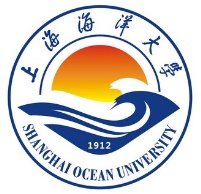